Velfærd, medborgere og unge på kanten
Tendenser i tiden: Individuel ansvarlighed, storytelling og usikkerhed som tilstand
Problemstillinger
Velfærdsstaten – nye paradigmer 
Nye professionsroller 
Medborgerskab – med nye perspektiver 
Unge og deres biografi – storytelling 
Projekter og reality 
Selvværd og selvtillid
Velfærd og individet
Folk der lever usundt skal ikke have offentlig hjælp hvis de bliver syge 
Rygning, dårlige madvaner, alkohol,  dårlige motionsvaner, stress ……
Unge der skærer sig? (cuttere) 
Hvad nu hvis flertallet i befolkningen ønsker det? 
Skal dem der ved hvad der er sundt holde deres mund? 
Afvejning af forholdet mellem flertal, faglighed og individuelle rettigheder
Velfærdsstaten
Solidaritet – fælles om at nyde og betale 
Omsorg – hvis du har problemer 
Faguddannede folk 
Et sikkerhedsnet 
Almen dannelse og uddannelse 
Fundament for demokratisk medborgerskab
Kultur og engagement – forskellighed
Velfærdsstaten
Service – af professionelle
Med ledere i spidsen 
Problemopfattelse: flere gamle, kronisk syge, færre hænder og færre ressourcer 
Problemløsning: Mægtiggørelse / bl.a. via teknologi og uddannelse 
Innovation, samskabelse og individuelle valg som prioritering af ressourcer
Individuel ansvarlighed
Ny offentlig sektor
A. Samskabelse – etablering af fællesskaber
Mellem ansatte og borgere med udgangspunkt i fælles ressourcer 
Med henblik på at agere fælles 
B. Individuelle valg af ydelser 
C. Løser opgaver selv – selvtillid 
Skaber forskellighed – ulighed? 
Øger effektivitet – især mht. ressourceforbrug
Perspektiver på velfærdsstaten
A. Omsorg og solidaritet 
Faguddannede dækker behov – skaber klienter
Et lydhørt (responsivt) bureaukrati 
B. Rettigheder og pligter – ‘konkurrencestaten’ 
Professionelle yder motiverende service mhp selv at kunne (varetage arbejde) 
Aktive brugere og borgere
Velfærdsmedarbejderen
Traditionelt: Er sit arbejde – kald og pligt – og løn 
En der hjælper sine beboere, klienter, mm. 
Aktuelt: Aktiviteterne opfattes som målbar aktivitet – der kan styres strategisk
Støtter en gruppe beboere - og fremmer deres individuelle ansvarlighed
Ansat i velfærdsstaten
Svækket fagprofessionalisme 
Og den traditionelle autoritet 
Arbejder inden for rammer med færre ressourcer, samskabelse og individuel ansvarlighed 
Fokus på kærneopgaver 
Indgår som led i et ledelsesstyret strategisk perspektiv – for den kommunale enhed 
Skal styrke den institutionelle identitet
BorgerrollerSocialisering til medborgerskab
Input
Output
Withinput
Innovation
Samskabelse
Exit / voice
Krav / tilslutning
Den traditionelle, den forbrugeristiskeog den innovative medborger
Forbrugeren
Stiller krav 
Og vælger nye institutioner 
Uforudsigelig adfærd
Fokus på at medarbejderne opper sig 
Aktiv gennem til- og fravalg
Den traditionelle velfærdsstøtte 
Betaler sin skat med glæde 
Vægter omsorg og pleje
Fokus på tryghed 
Aktivitet som fælles pligt
Den innovative
Kan være medproducent
Frivillighed – svær at stoppe
Fokus på udvikling og modernisering 
Aktiv når det betaler sig
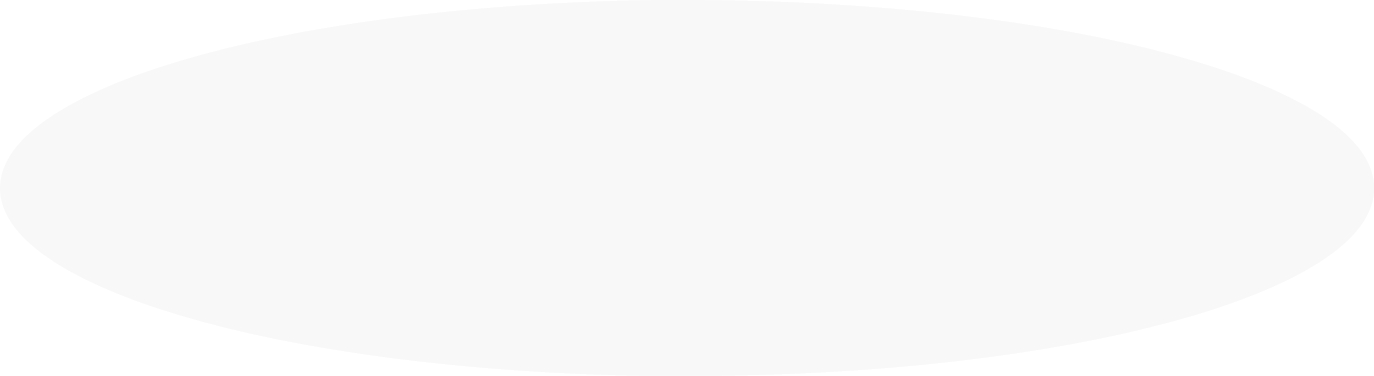 DEN LOKALE
Gør det selv kultur / Mistillid til systemerne
X-factor
… hvorfor beskytter du ikke dit barn mod den her slags ting. Det er et overgreb. Altså for fanden. Du er hendes advokat. Du skal gå ind og sige om det er forsvarligt at sende hende ind her. Du skylder hende en undskyldning. Det er fandme dit ansvar…..
Datteren vil til x-factor – to mulige reaktioner: 
a. Nej, det skal du ikke. (Autoritet og faste normer)
b. Hvor hyggeligt – vi tager med derind. Vi får en fest ud af det og støtter dig (Kammerater)
Alle kan vinde 
De fleste bliver kritiseret 
Uanset hvad de kan
Hverdagens centrifuge Den daglige livsform:
Flere valg
Færre forpligtelser
Uafhængighed af tid og sted
Forældre – med projekter
Fokus: arbejde, kommunikation og hjemmet
Ingen kedsomhed – ingen autoritet 
Oplevelsesbaseret omsorg – ikke opdragelse (indlæring af forpligtelser)
Rigide regler og famlende fasthed 
Nye kønsroller: konsulenten (far) og servicemedarbejderen (mor)
Unges rum
A. Du skal selv vælge …. 
Selvstændighed og egne valg som omdrejningspunkt i opdragelse
B. Unge opsøger kanter – del af identitet. Udødelighed – og selvstændighed
Udfordrer ‘det normale’  
C. Reaktion: Gør som de andre – du bliver måske marginaliseret
Paradoks
Selvstændighed – du skal selv vælge 
Mødes med (skjulte) forventninger: Hvorfor gør du ikke som de andre / det rigtige 

Mange valgmuligheder
Mødes med (skjult) disciplinering – højere karakterer, kortere SU, mm
Det serielle liv
Dyrker den individualiserede selvforståelse – skal selv give ting betydning uafhængigt af autoriteter og repræsentanter 
Lever en del med serier, f.eks. Kultur i serier: TV-serier, festuger osv. 
Rigdom og civilisation demonstreres via serier: butikskæder, designervarer, logo-genkendelser, brand-logikker, konsulentord
Det serielle liv – det hippe
Selvstændigheden får mening i dyrkelse af det ’hippe’ mellem serier 
Ved at lægge afstand til det ’hippe’ – og dermed ved at spejle det 
Eller ved det ekstreme der ikke kan styres – drukturen …… - nydelses og forbrugskultur
Den hippe
Opsøger scener og fremviser det hippe – man vil helst være på 
Målrettet og strategisk
Fokus på den ‘rigtige’ skole, uddannelse, arbejde og projekter – og den flade mave
Den ‘rigtige’ hippe
Demonstrativ anderledes – man er på ved at være ligne og være anderledes. No logo. 
Målrettet - med udsving
Fokus på netværk, kultur, kreativitet, uddannelse – og om at spise rigtigt
Tilværelsen som fortælling
‘Du er dine valg’
Tilværelsen opfattes som en formet / iscenesat fortælling – storytelling 
Viden om det serielle nødvendigt 
Det ‘hippe’ som omdrejningspunkt 
Medier som adgang til det hippe, det offentlige og det private
Mulige strategier: Projekter eller reality
‘Projektet’ som virkelighed
‘Projekter’ – formet liv 
Identificerer spændende opgaver
Har to sider: udadvendt profilering og intern kvalificering / udvikling 
Innovative, kreative, udadvendte  og netværksorienterede unge 
Hvis der er noget at hente …..
Mister måske sig selv
Uddannelse er indgangen 
Skal have 10 – som udgangspunkt er man god …… 
Omgivelser bekræfter positionen 
Skal lykkes, ellers mister det betydning – for andre og mig selv 
Den urealistiske tilgang 
Jeg er vist nok en stjerne..
‘Reality’ som virkelighed
‘Reality’ - iscenesat virkelighed
Spidsformulerer ideale paradokser og mulige svar 
Spejler sig i vindere (heltene med held) og lægger afstand til taberne (egen skyld)
Ved godt, at man selv er en taber 
Dyrker sit eget tab – beklager sig ikke
Og håber på den store gevinst
Mister måske sig selv
(Selv)iscenesættelse fører nemt til overdrivelse……
Som kæreste – iscenesat middag / frieri / bryllup / bolig / fritid …..
Som forældre – mangler fornemmelse for normer, hjælp, pleje 
Som studerende – manglende indsigt i betydningen af slid og slæb 
Hvordan bliver jeg en stjerne?
Blander strategierne
Bevæger sig mellem de to poler
Kommunikative projekter er nemme med opmærksomhed – flygtighed når den forsvinder  
Den drømmefyldte reality er nemmere uden forstyrrelser – holder afstand
Udfordrer selvtillid og kompetencer 
Hvilken strategi skal de vælge?
Udfarende og påholdende
Paradoks: aktive og passive 
Udfarende – har gang i mange ting 
Påholdende – skal sikre sig at man har nået det optimale
Facebook som ramme for venskab 
Venskab – tæt kontakt og kontrolleret mulighed
Rastløshed
Interaktivitet som social praksis – det tilgængelige der kan forandres
Umiddelbar tilstedeværelse – kan ikke vente  
Nærvær og rastløshed 
Blikket mod muligheder 
Ikke som politisk men som socialt eller personligt projekt
Sårbarhed
Blikket for muligheder – ikke nødvendigheder og forpligtelser 
Samtidig et blik på sig selv – selvvurderingen (selvoptagethed) 
Sårbarheden breder sig – er jeg ‘rigtig selvstændig’ 
Symptom: nervøsitet, stress, mavepine, søvnproblemer, lav livstilfredshed osv.
‘Normløshedens’ normer
Selvstændighed – du skal selv vælge 
Men nogle valg er bedre end andre 
Uddannelse fører til projekter 
Spændende aktiviteter og personlig udvikling 
Iscenesættelse en genvej til at blive spændende
Du er dine valg 
Er det vejen til fællesskab?
Unge som medborgere
Fra generelle forpligtelser til individuelle valg og aktiv deltagelse
Inviteres til at vælge ud fra egne prioriterer og behov 
Generalisere om det fælles ud fra sig selv 
Kæmper for deres eget fælles bedste 
Det fælles – de aktive bidrag i netværk 
Tror ikke på repræsentanter men på det der folder sig ud (inspiration, interesse)
Et mønster – og en balance
Selvværd
Lille
Stor
Lille
Rodløs – på evig jagt…  efter opmærksomhed og nye grænser
Det traditionelle samfund 
Kender sit værd og sin plads
Selvtillid
Moderne samfund
Ved hvordan man fører sig frem på scenerne. Mange kompetencer
Den ideale balance – kompetent med selvkontrol
Stor
Perspektiver
Tildelte roller fyldes ud – og sætter sig spor i form af identitet 
Identitet med fokus på: a. Erkendelsesstrategi – hvad kan jeg og hvad kan jeg ikke – viden og erfaringerb. Vurderingsstrategier – hvad vil jeg gerne og hvad er vigtigt. Normer og værdier
Arbejde med erfaringer er vigtige 
Arbejde med kritisk sans og ståsteder vigtige